Paralelno programiranje. Sustav HPX
Autor:  Rudolf Lovrenčić
Mentor: Domagoj Jakobović
Sveučilište u Zagrebu
Fakultet elektrotehnike i računarstva
[Speaker Notes: Predstavljanje sebe i mentora. Kratko objašnjenje što je paralelno programiranje (vjeruje se da svi znaju osnovne stvari paralelnih koncepata).]
Žašto paralelno programiranje?
Fizikalna ograničenja
Iskorištavanje grafičkih procesora za kompleksan račun
Moderni računalni sustavi: 	pogodni za paralelizaciju
Rudolf Lovrenčić, Paralelno Programiranje. Sustav HPX
18.5.2016.
2
[Speaker Notes: Objašnjejne fizikalnih ograničenja, potrebe za širenjem u novu dimenziju.
Iskorištavanje grafičkih kartica se sve više pojavljuje - vidjet ćemo na sljedećem slajdu.
Moderni računalni sustavi su vrlo pogodni za paralelizaciju. Poslovi se mogu rastaviti na manje cjeline koje su u dobrom djelu slučajeva nezavisne. Štoviše, ako otvorimo TaskManager, vidimo da imamo oko 1000 dretvi koje se trenutno natječu za procesorko vrijeme.]
GPU accelareted computing
Tekst programa
NVidia: CUDA
AMD: OpenCL
Sekvencijalan

kod
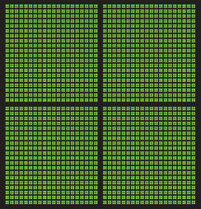 Računalno zahtjevne

 funkcije
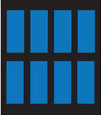 GPU
CPU
Rudolf Lovrenčić, Paralelno Programiranje. Sustav HPX
18.5.2016.
3
[Speaker Notes: Vjerujem da neki entuzijasti prate događaje vezane uz nove Nvidijine kartice koje su izašle prije nekoliko dana, ali nisam siguran da li su upućeni u jednu sitnicu koja je sakrivena duboko ispod silnih benchmarka na 4k rezoluciji - to je upravo NVidia LINK tehnologija koja bi u vellikim računalnim sustavima koji koriste grafičke procesore za zahtjevne izračune trebala poboljšati komunikaciju između svih procesorskih jedinica: "GPU to GPU" i "GPU to CPU". Naime, NVidia i AMD se već puno desetljeće bave stvaranjem sustava koji bi omogućio jednostavno prenašanje zahtjevnih poslova na grafičke procesore - ponajprije one koji zahjevaju mnogo računa s realnim brojevima. Svaka od tvrtki ima svoje rješenja, što za nas ovdje nije bitno, već je bit ovog slajda da ukaže na mogućnosti koje nam paralelno programiranje otvara. Ovdje možemo vidjeti osnovnu ideju prenošenja posla na grafičke jedinice. (Objasni sliku).
(Objasni zašto je grafička kartica bolja od procesora u računanju s realnim brojevima - osobito u mnoštvu nezavisnih računa)]
Kako paralelno programiranje?
Rastavljanje problema na manje cjeline
Cjeline se moraju moći izvoditi paralelno
Rudolf Lovrenčić, Paralelno Programiranje. Sustav HPX
18.5.2016.
4
[Speaker Notes: Zvuči odlično! Kako pak sada ostvariti takve paralelne aplikacije koje mogu iskoristiti svu tu moć? Program aplikacije treba rastaviti na cjeline koje se mogu izvršavati paralelno. Opet, ovo zvuči odlično i jednostavno, ali ubrzo ćemo se osvrnuti na problem i ograničenja paralelizacije i vidjeti da nije sve baš tako bajno. 
Zasad, pogledajmo samo ovaj primjer rastavljanja dijelova programa na manje cjeline koje se mogu izvršavati jedna uz drugu. (objasnimo da su A i C dobri za paralelizaciju, a B nije te onda pokrenemo animaciju)]
Problemi paralelizacije
Što određuje hoće li se cjeline moći izvoditi paralelno?
Problemi paralelizacije:
Zastoj
Izgladnjivanje
Čekanje na resurse
Rudolf Lovrenčić, Paralelno Programiranje. Sustav HPX
18.5.2016.
5